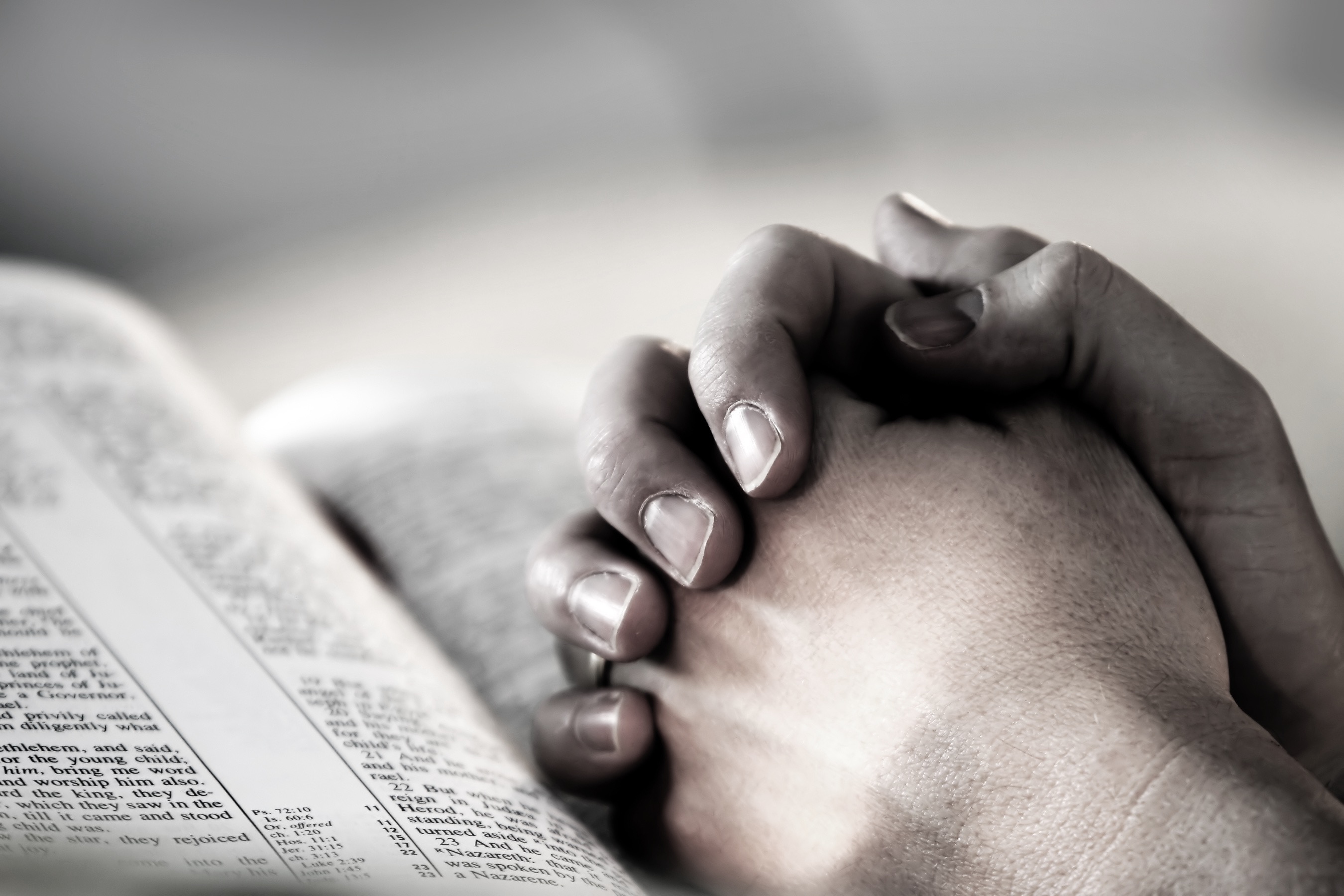 Christian practices Worship & Prayer
Tuesday 24th April
What do I need to know?
What is worship?
worth ship = to give ‘worth’ to something

What is it?  Worship is the way in which Christians show their deep love, reverence and respect for God.  

Why?  Worship allows Christians to praise and thank God for his blessings, to ask God for forgiveness of sin or to seek God’s help for themselves or others who may be suffering.  Worship helps deepen a Christians relationship with God and gives him or her comfort and strength to live a more truly Christian life.
https://www.youtube.com/watch?v=ei6yg4TR7t0
https://www.youtube.com/watch?v=E5-aKSrLXM4
Different forms of worship
Prayer
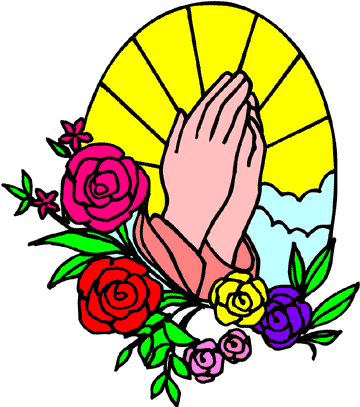 What is it? Communicating with God 

Why?  Prayer helps Christians to:
Build up a discipline which gives them strength to copes in times of trouble.  
It encourages routine that allows time for reflection in a busy day.  
Through prayer and meditation Christians find peace and a sense of communion with God in their everyday lives as followers of Jesus.
Bringing together; a shared experience, usually on a spiritual level
Prayer
Christians believe God will answer prayer but not always in the way the person would like.  Prayer can help someone accept God’s will even if it means suffering e.g. Jesus in the Garden of Gethsemane  

Types of prayer:

Adoration – praising God and showing your dedication and faith

Thanksgiving – thanking God for his gifts

Supplication – asking for God’s help (either for yourself or someone else)

Confession – saying sorry and asking for forgiveness
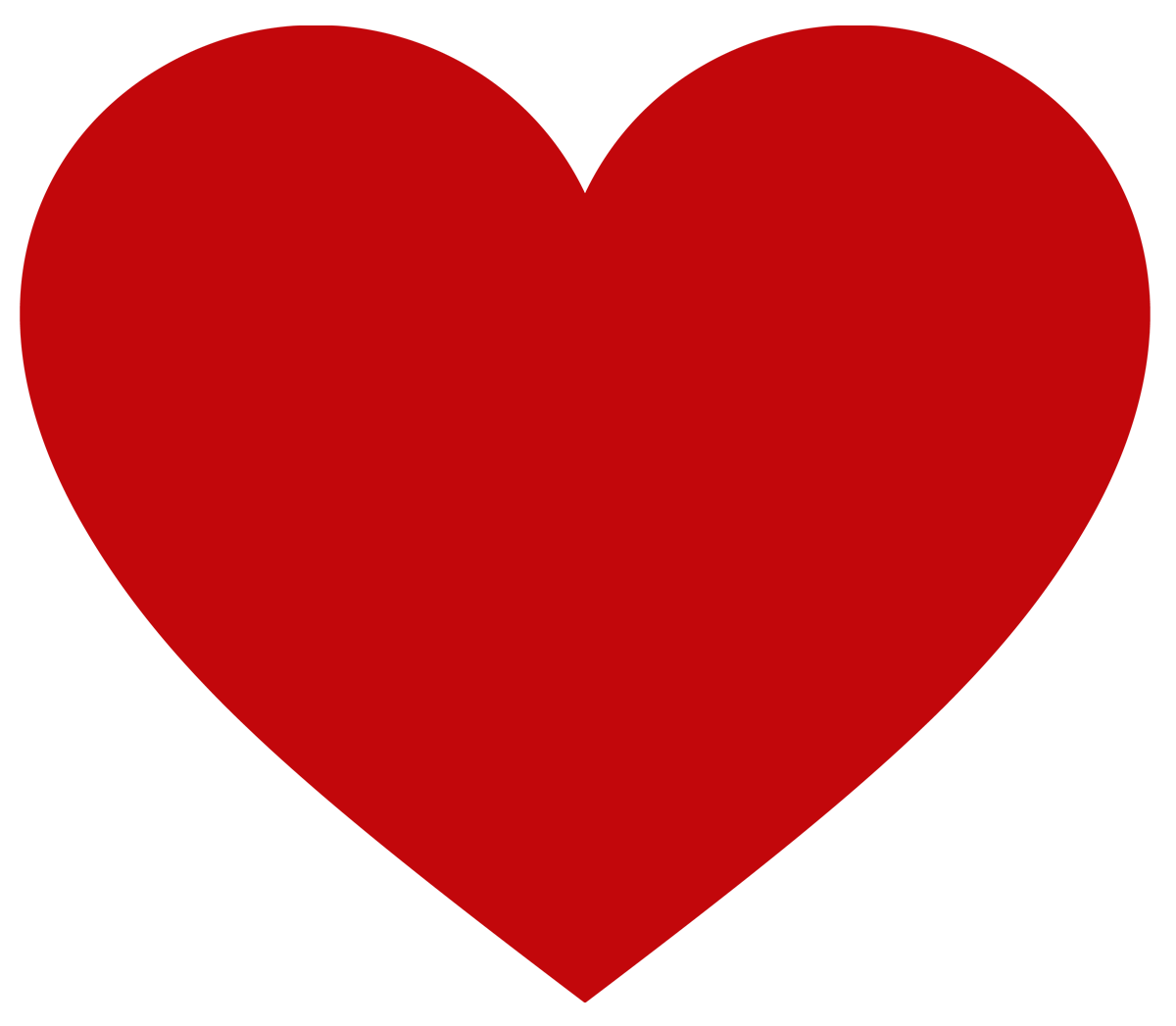 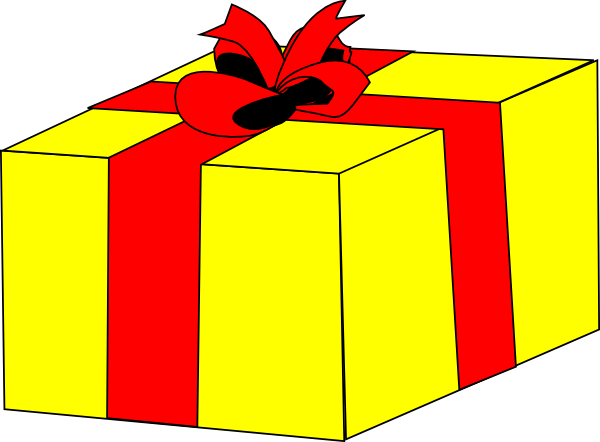 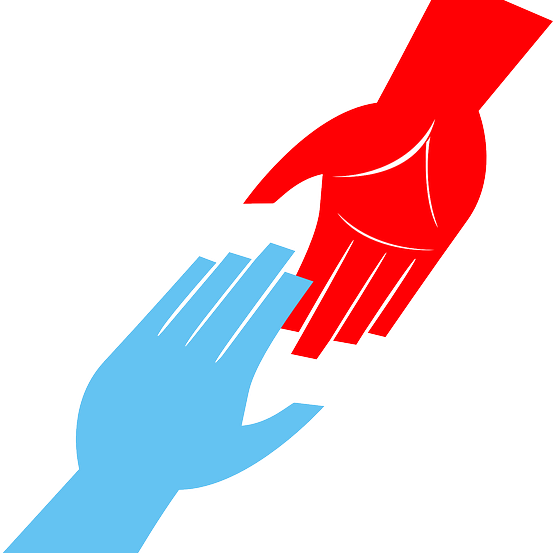 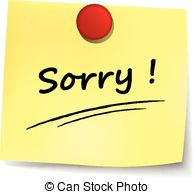 The Lord’s Prayer
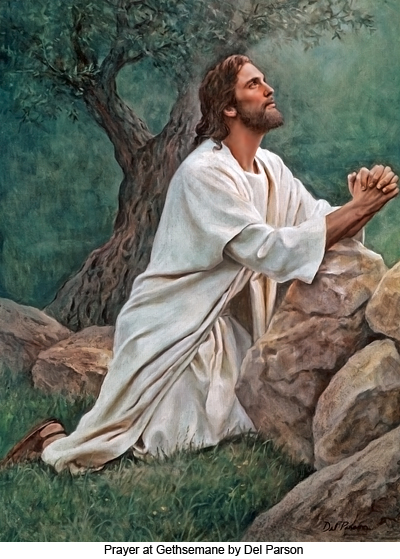 When Jesus was asked to teach his disciples how to pray, he 
answered with the Lord’s Prayer.

The Lord’s Prayer gives Christians a pattern for how to pray as it combines giving praise to God and asking for one’s needs.  

Importance of The Lord’s Prayer
It reminds Christians that God is the Father of the whole community
It reminds Christians that he or she must forgive, in order to be forgiven
It brings a sense of unity amongst the congregation when said aloud
It is a ‘set prayer’ which means it stays the same wherever you are
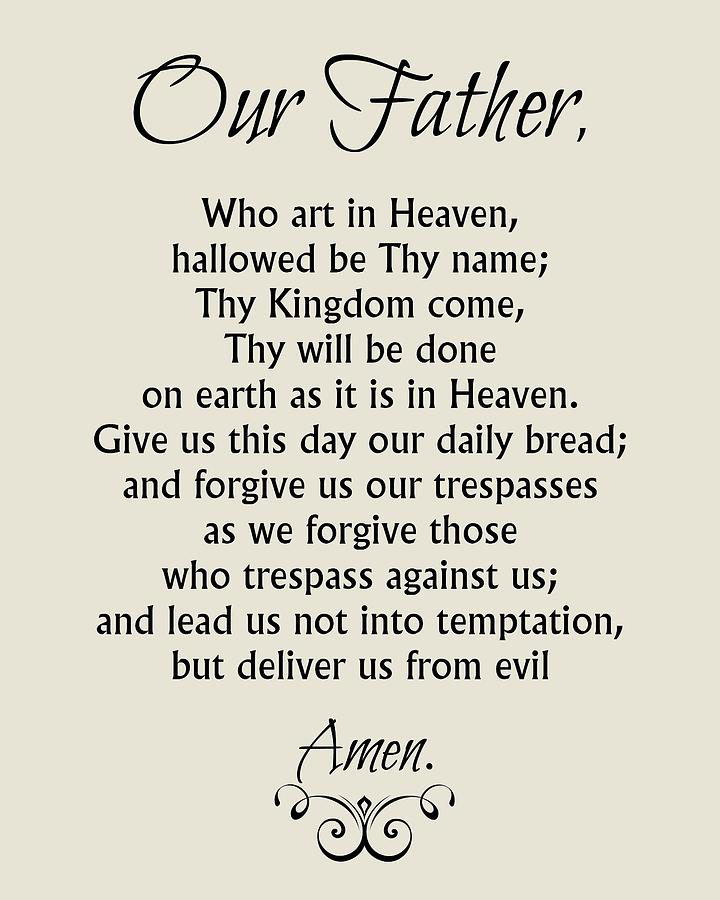 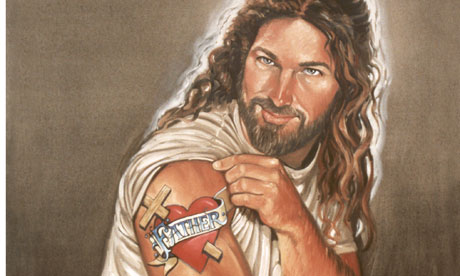 https://www.youtube.com/watch?v=vOORY6BROcI
You now have 60 seconds to log in to this revision Kahoot!
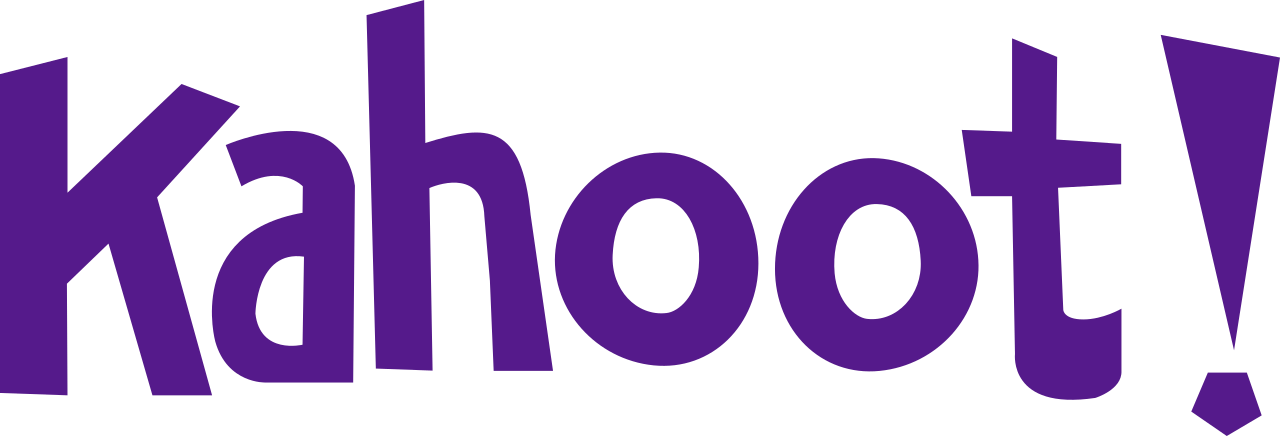 https://play.kahoot.it/#/?quizId=c9b91a27-4811-421c-9915-90ada0736ced